GREATER TZANEEN MUNICIPALITYELECTRICAL INFRASTRUCTURE
2021/06/21
Report on Electrical Infrastructure
1
TABLE OF CONTENT
BACKGROUND 
STAKEHOLDERS
PROJECT STEERING COMMITTEE
PROGRESS ON DBSA CAPITAL PROJECTS
REVENUE ENHANCEMENT PROGRAM
HAMSA REPORT
VEGETATION CONTROL
2021/06/21
Report on Electrical Infrastructure
2
GREATER TZANEEN MUNICIPALITYELECTRICAL INFRASTRUCTURE
1. BACKGROUND
The GTM is a licensed service provider for electricity within the proclaimed towns and townships of Tzaneen, Letsitele, Haenertsburg, Lenyenye and Nkowankowa and is one of the largest non-Eskom distributors of electricity in the country. The municipality presently distributes power to an area of approximately 3 500 km² in extent and which serves more than 14,000  customers.
The distribution area does not correspond with the Municipality’s jurisdiction area, with the two main areas of difference being (1) the townships of Nkowankowa, Lenyenye and southernmost areas, which are serviced by Eskom, but fall within the Tzaneen Municipal area, and (2) Letsitele, Eiland and Gravelotte, which form part of the Ba-Phalaborwa Municipality, but are supplied by the Greater Tzaneen Municipality.
2021/06/21
Report on Electrical Infrastructure
3
GREATER TZANEEN MUNICIPALITYELECTRICAL INFRASTRUCTURE
The National Energy Regulator of South Africa (NERSA) conducted a compliance audit on the Greater Tzaneen Municipality’s electrical networks on 27th - 29th of February 2012 in order to determine their level of compliance with the electricity distributor’s license conditions. During the audit NERSA found that the latest master plan that was done in 2006 was outdated and had to be reviewed to assist the municipality in forecasting demand. NERSA recommended that GTM allocate sufficient funding for a reviewed master plan in their 2013/14 budget year (NERSA: 2013). NERSA also observed that there was a lack of recapitalization of the network electrical plant (i.e. continuous replacement of existing infrastructure as it reaches the end of its useful life), such as the replacement of the old transformers at the existing Letsitele Substation, the Tzaneen Main Substation, and the replacement of overhead line networks (NERSA: 2013).
2021/06/21
Report on Electrical Infrastructure
4
GREATER TZANEEN MUNICIPALITYELECTRICAL INFRASTRUCTURE
2. STAKEHOLDERS – ELECTRICITY FORUM
Agri Letaba
Business Community
Farm owners
Domestic Households
NERSA
Greater Tzaneen Municipality
2021/06/21
Report on Electrical Infrastructure
5
GREATER TZANEEN MUNICIPALITYELECTRICAL INFRASTRUCTURE
3. PROJECT STEERING COMMITTEE
A Project Steering Committee was established at the onset of the projects planning phase after the loan from DBSA was secured.
Regular monthly meetings were held where reports was produced on a technical and financial level
The members of the Steering Committee is:
GTM
NERSA 
DBSA
DMRE
ESKOM
2021/06/21
Report on Electrical Infrastructure
6
GREATER TZANEEN MUNICIPALITYELECTRICAL INFRASTRUCTURE
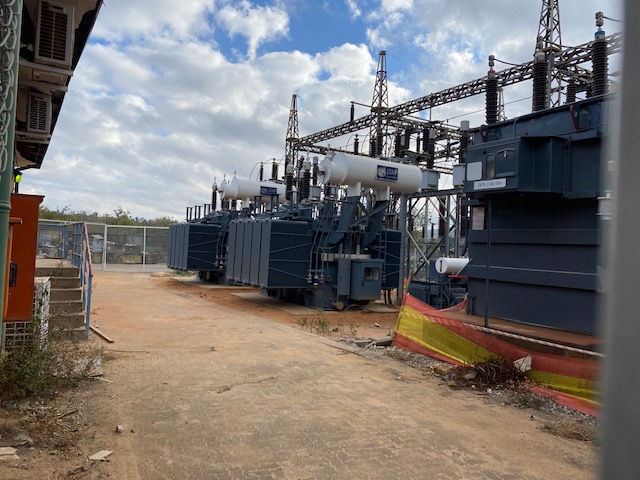 FUNDING R100 MILLION
DBSA LOAN = R90 MILLION (APPROVED)
2018/19 FINANCIAL YEAR = R40M (Received)
2019/20 FINANCIAL YEAR = R20M (Received)
2020/21 FINANCIAL YEAR = R30M (Received)

IIPSA GRANT = R10 MILLION 
2019/20 =  R10M (Received)
2021/06/21
Report on Electrical Infrastructure
7
GREATER TZANEEN MUNICIPALITYDBSA FUNDED CAPITAL PROJECTS
2021/06/21
Report on Electrical Infrastructure
8
GREATER TZANEEN MUNICIPALITYDBSA FUNDED CAPITAL PROJECTS
2021/06/21
Report on Electrical Infrastructure
9
GREATER TZANEEN MUNICIPALITYDBSA FUNDED CAPITAL PROJECTS
2021/06/21
Report on Electrical Infrastructure
10
GREATER TZANEEN MUNICIPALITYDBSA FUNDED CAPITAL PROJECTS
2nd YEAR DBSA LOAN FUNDED PROJECTS

2019/20 FINANCIAL YEAR

TOTAL BUDGET = R 20M (LOAN) +
   R 10M (IIPSA GRANT)
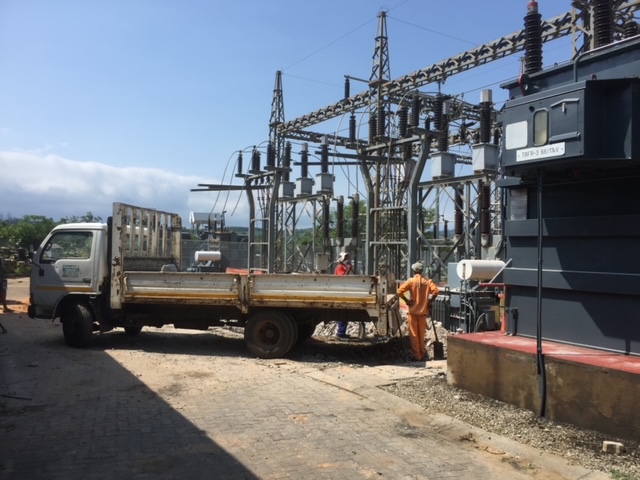 2021/06/21
Report on Electrical Infrastructure
11
GREATER TZANEEN MUNICIPALITY DBSA FUNDED CAPITAL PROJECTS
2021/06/21
Report on Electrical Infrastructure
12
GREATER TZANEEN MUNICIPALITY DBSA FUNDED CAPITAL PROJECTS
2021/06/21
Report on Electrical Infrastructure
13
GREATER TZANEEN MUNICIPALITY DBSA FUNDED CAPITAL PROJECTS
2021/06/21
Report on Electrical Infrastructure
14
GREATER TZANEEN MUNICIPALITY DBSA FUNDED CAPITAL PROJECTS
2021/06/21
Report on Electrical Infrastructure
15
GREATER TZANEEN MUNICIPALITYDBSA FUNDED CAPITAL PROJECTS
Haenertsburg/ Iron Crown 11kV line challenge
 More than 10 structures must be installed by hand – no access to machinery
 Equipment and material carried by hand for more than a kilometre
           
           New Transformer position,  reachable by a crane truck
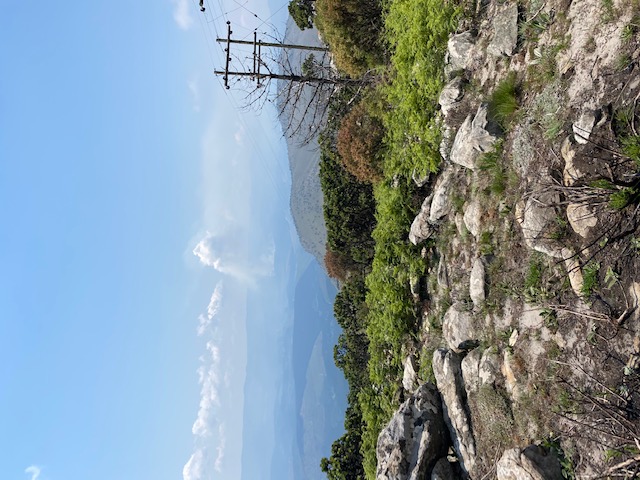 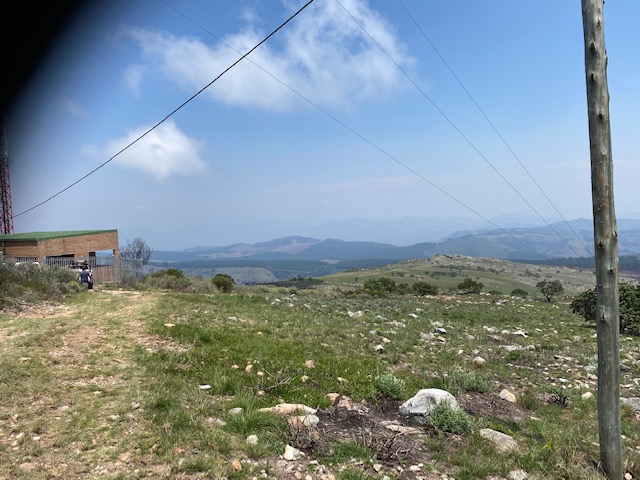 Existing Transformer  position not reachable by crane truck
2021/06/21
Report on Electrical Infrastructure
16
GREATER TZANEEN MUNICIPALITYDBSA FUNDED CAPITAL PROJECTS
2021/06/21
Report on Electrical Infrastructure
17
GREATER TZANEEN MUNICIPALITY DBSA FUNDED CAPITAL PROJECTS
2021/06/21
Report on Electrical Infrastructure
18
GREATER TZANEEN MUNICIPALITYDBSA FUNDED CAPITAL PROJECTS
DBSA R90 Million loan Projects 3rd year 2020/21

Ledzee 11kV line, Letaba 33kV line, Deeside 11kV and Waterbok 11kV line are handed over and construction started in May.
Appointments are done for Yamorna 11kV line and Battery replacement for Substations. 
Ebenhezer 33kV line Ph3, -  Contractor appointed
33kV Voltage Regulator – Contractor appointed
2021/06/21
Report on Electrical Infrastructure
19
GREATER TZANEEN MUNICIPALITYDBSA FUNDED CAPITAL PROJECTSPhoto wall
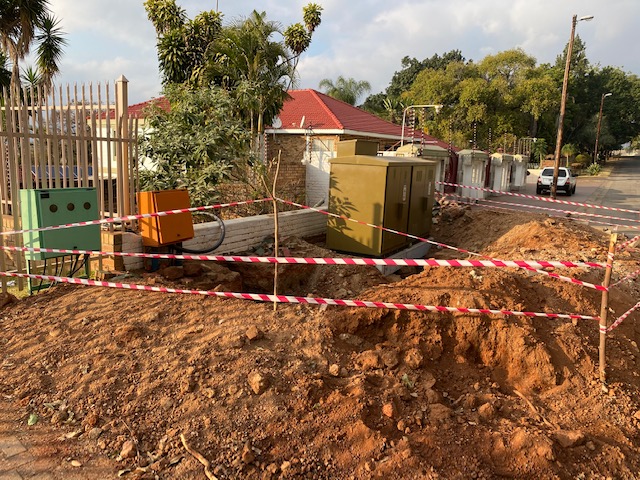 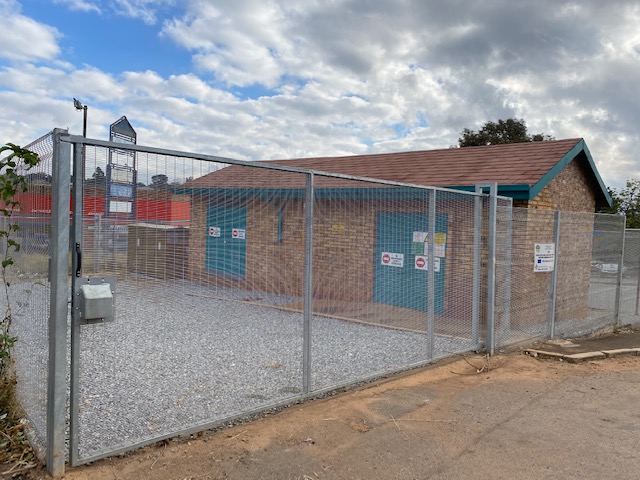 Minisub Replacement
SS1 Sub after completion
2021/06/21
Report on Electrical Infrastructure
20
GREATER TZANEEN MUNICIPALITYDBSA FUNDED CAPITAL PROJECTSPhoto wall
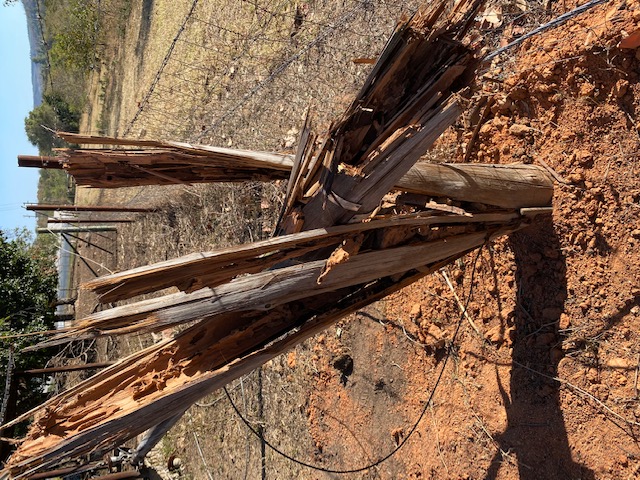 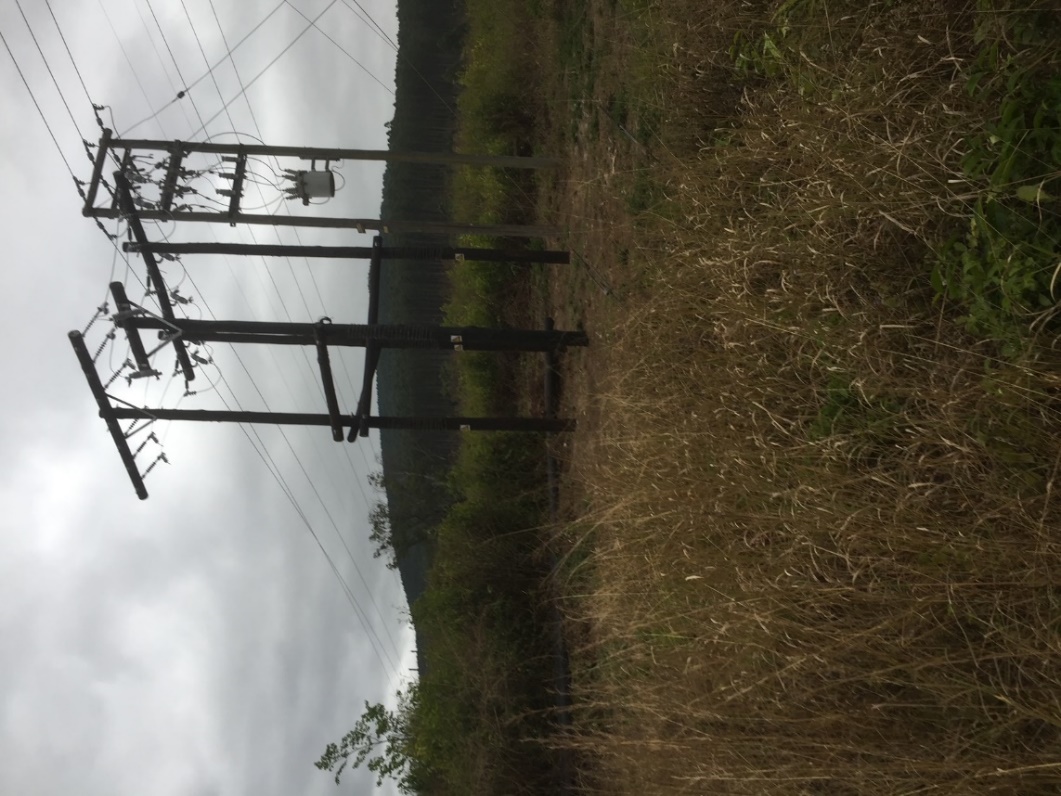 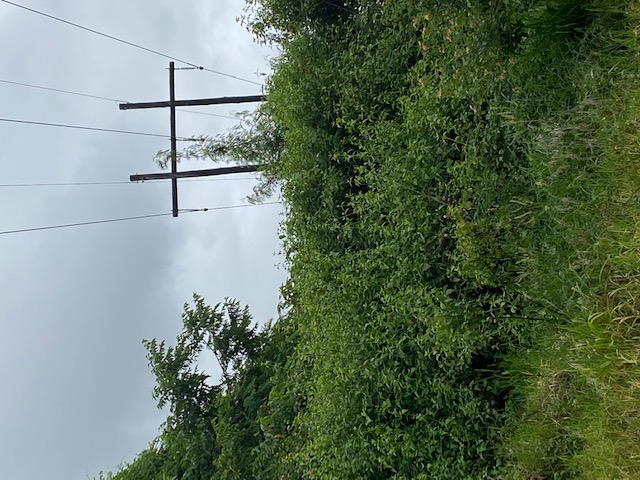 Rotten poles
Vegetation
Auto Recloser Installation
2021/06/21
Report on Electrical Infrastructure
21
Rotten poles
GREATER TZANEEN MUNICIPALITYDBSA FUNDED CAPITAL PROJECTSPhoto wall
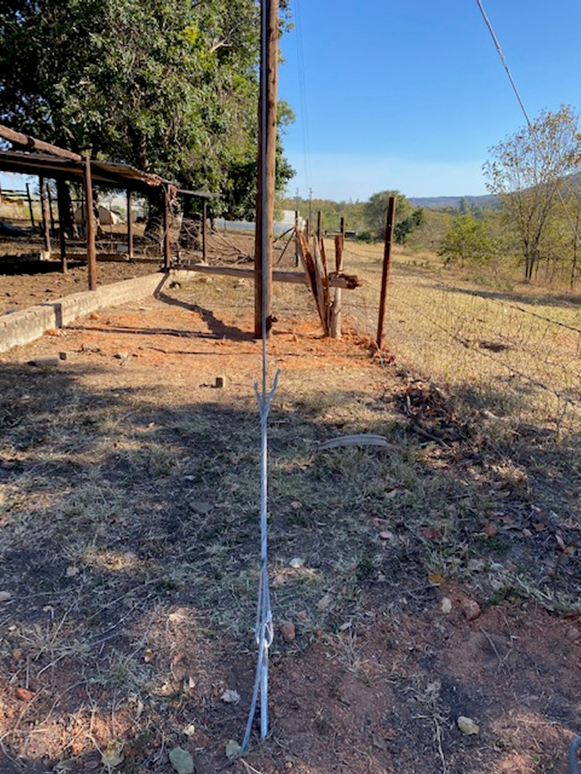 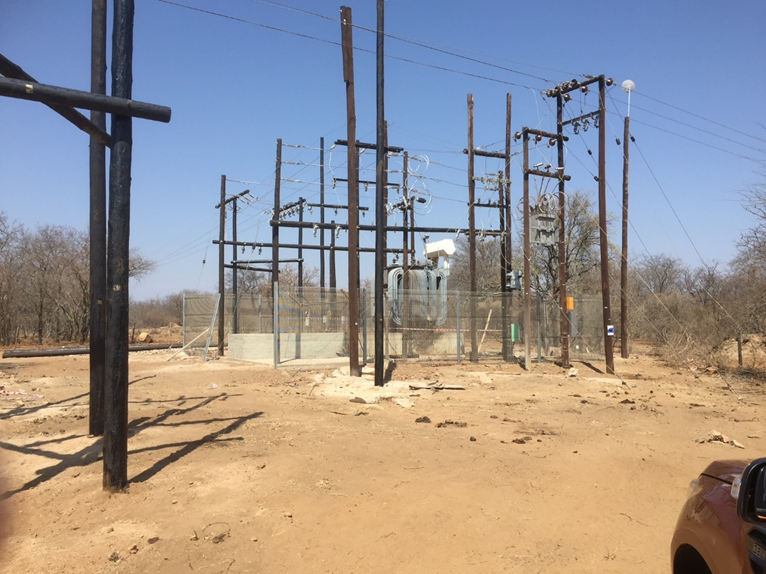 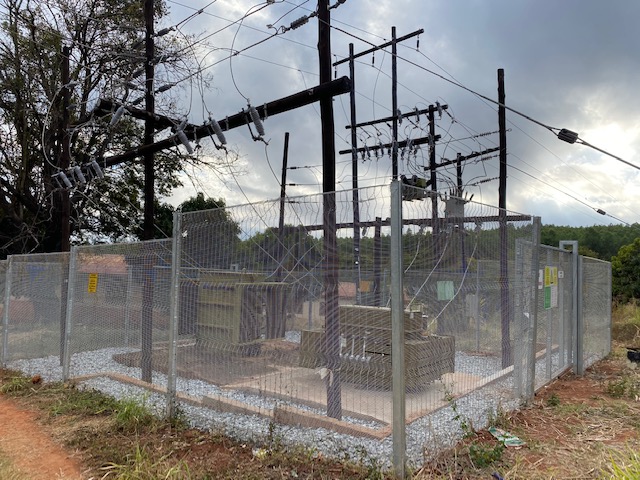 Line rebuild in progress
Waterbok Sub Upgrade before final completion
Blacknoll Sub Upgrade completed
Vegetation
2021/06/21
Report on Electrical Infrastructure
22
GREATER TZANEEN MUNICIPALITYDBSA FUNDED CAPITAL PROJECTSPhoto wall
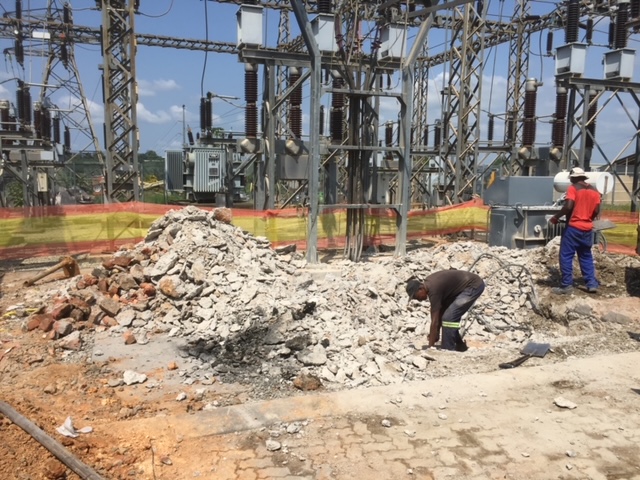 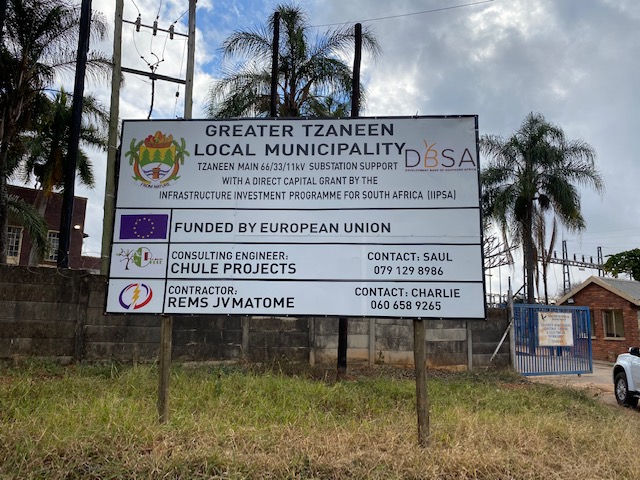 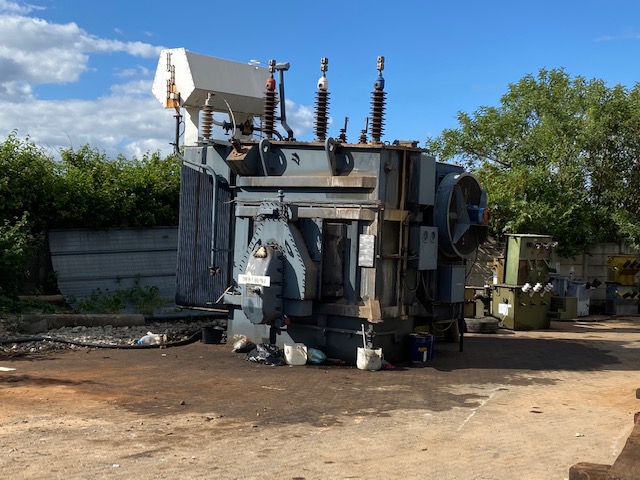 Tzn Main Project sign board
Tzn Main old Tfr
Tzn Main Earth works
2021/06/21
Report on Electrical Infrastructure
23
GREATER TZANEEN MUNICIPALITYDBSA FUNDED CAPITAL PROJECTSPhoto wall
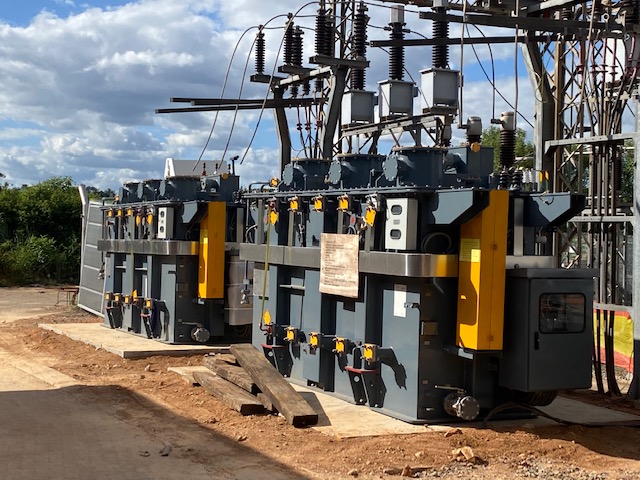 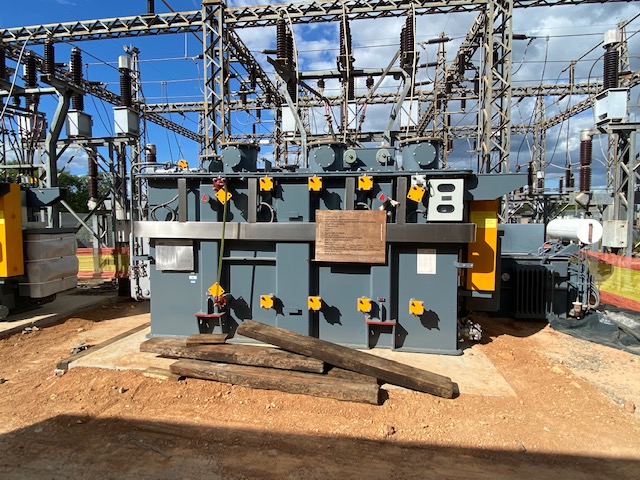 Tzn Main 2x New TFR’s on the plinth
2021/06/21
Report on Electrical Infrastructure
24
GREATER TZANEEN MUNICIPALITYDBSA FUNDED CAPITAL PROJECTS
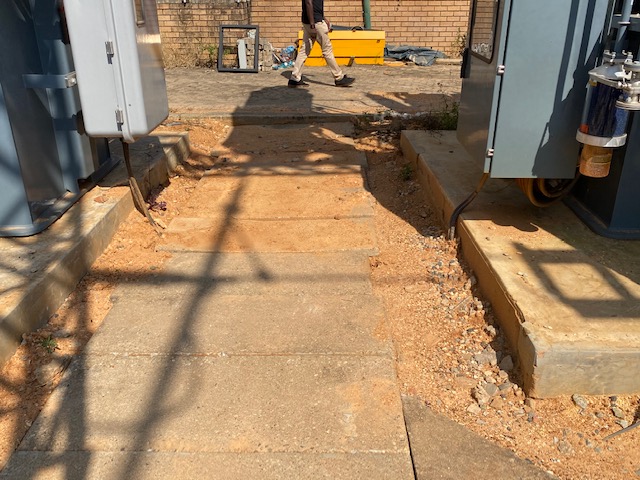 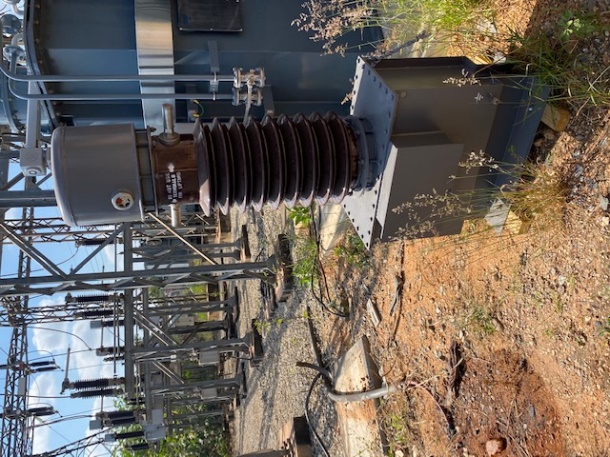 More of the long lead items will arrive in May 2021
New long lead material for Tzn Main start arriving
Most of the earth works at Tzn Main are done
2021/06/21
Report on Electrical Infrastructure
25
2. REVENUE ENHANCEMENT PROGRAM
Purpose: Supporting Greater Tzaneen Municipality, focussing on revenue generating and lost pertaining to electricity.
The Program Entailed  
Review existing situational assessment.
Auditing of customer billing data.
Electricity Tariff Review and Structuring.
Engineering Contribution policy.
Cost of Supply and Single Line Diagrams
 Electricity/ Water Meter Audits
2021/06/21
Report on Electrical Infrastructure
26
REVENUE ENHANCEMENT PROGRAM
Detailed “road map” and revenue enhancement program

Revenue Enhancement Road Map has been developed.
The Road Map includes a number of strategies and projects that have been identified.
The Municipality is currently in the process of implementing some of projects: Replacement of old meters, Setting Automated Meter reading system for LPU, Power Factor Correction Analysis.
2021/06/21
Report on Electrical Infrastructure
27
3. HAMSA ELECTRICITY METER AUDITS
Purpose: Determine the causes of electricity and revenue losses and come up with a loss minimization and revenue recovery plan. 

 Determine the sources of the losses.
Audits of  electrical infrastructure, commercial process, billing system, tariff structure.
Revenue recovery plan. 
Asset register 
Process flow to determine data integrity.
2021/06/21
Report on Electrical Infrastructure
28
3. HAMSA ELECTRICITY METER AUDITS
Issues Identified and Progress to date.
2021/06/21
Report on Electrical Infrastructure
29
4. VEGETATION CONTROL
Purpose: Clearing of vegetation encroaching of overhead lines, to reduce number of power interruptions and improve availability of supply.
2021/06/21
Report on Electrical Infrastructure
30
4. VEGETATION CONTROL
Purpose: Clearing of vegetation encroaching of overhead lines, to reduce number of power interruptions and improve availability of supply.
2021/06/21
Report on Electrical Infrastructure
31
7. VEHICLES
Purpose: The vehicles used by the Electricians were in a very bad state incurring more down time than operational.
2021/06/21
Report on Electrical Infrastructure
32
GREATER TZANEEN MUNICIPALITYELECTRICAL INFRASTRUCTURE
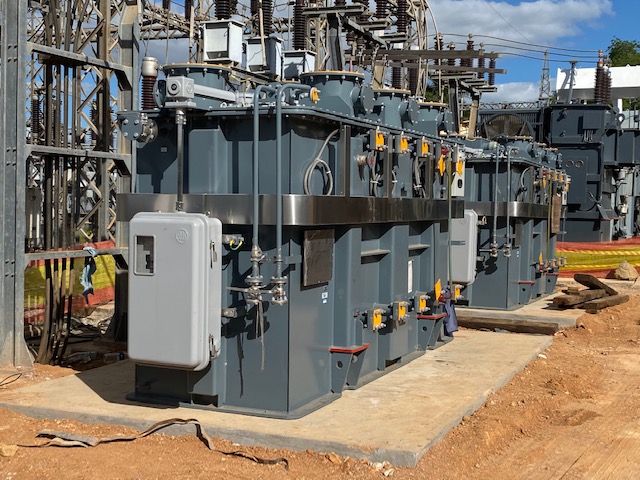 END
THE
THANK YOU
2021/06/21
Report on Electrical Infrastructure
33